هندسة المنهاج والانفجار المعرفي
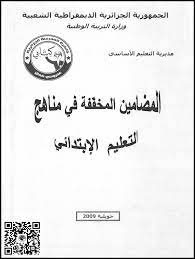 المنهاج التعليمي
Curriculum
مدخل مفاهيمي للمنهاج
يعتبر المنهاج مجموع مركب الذي يحدد الهيكلة البيداغوجية لنظام التربية أو التكوين. 
لطالما تم  خلطه مع مصطلح برنامج مدرسي،
 ثم بدأ يتميز عن المعنى التقليدي للبرنامج المدرسي في سنوات 60 للتركيز أكثر على السيرورات والحاجات، أكثر من المحتويات وكان هذا تحت تأثير تيارات مختلفة حددها Corsini (1987) نقلا عن Ornstein:
التيارات التي تركز على مصالح المتعلّم (منتسوري وديوي Montessori & Dewey…)؛
التيارات التي تركز على وظيفة المتعلّم (حل المشكلات، ...)؛
التيارات التي تهدف إلى جعل التعلّمات دالة ومركزة على مشكلات المجتمع؛
الحركات التي تهدف إلى تحديد الأشكال الخفية للتمييز العنصري والقوالب الثقافية النمطية في الوسائل التربوية وفي الممارسات البيداغوجية؛
التيارات المركزة على استقلالية التلميذ. (Corsini, 1987).
تعريف  راي Rey (2012)
يشير المنهاج حسب Rey إلى فكرة التنظيم والبناء الفكري والذي يشمل عملية التعليم-والتعلّم بأكملها: الأهداف، المحتويات والتنظيمات والطرائق وكذا التقويمات... 
يهتم بمجمل واقع مسار الطلبة على مستوى جميع سنوات الدراسة وكذا في جميع دورات التعليم المطالبين بمتابعتها. (Rey,2012 ).
تعريف كزافيه روجيرسRoegiers. Xavier
يمكن استخلاص مجموعة قرارات التي ينبغي على الشخص المسؤول عن تطوير برنامج مراعاتها:
القرارات التي تتعلق بالتوجيهات الكبرى للبرنامج والتي تخص اختيار المقاصد والأهداف؛
القرارات الخاصة بانتقاء المحتويات ، أنشطة التعلّم والوسائل البيداغوجية إلخ..؛
القرارات الخاصة بتنظيم المحتوى، أنشطة التعلّم والوسائل البيداغوجية؛
القرارات الخاصة بالتعليم ، أي طرائق التعليم، الوسائل الديداكتيكية وأدوات التقويم، كما يمكن إدخال الطاقم المنفذ للبرنامج من أساتذة، إداريين وطلبة وعمال. (Roegiers, 2003 : 35).
هندسة المنهاج
يعتبر هذا المصطلح حديث النشأة في ميدان المناهج حيث يعرّف Beauchamp هندسة المنهاج بأنّها " كل العمليات اللازمة لجعل المنهاج كنظام، يؤدي وظيفته في المدرسة " والمنهاج كنظام له ثلاث وظائف هي:
1. بناء المنهاج؛
2. تطبيق المنهاج؛
3. تقدير فعالية المنهاج، وتقديره كنظام.
المفاهيم المرتبطة بمفهوم المنهاج
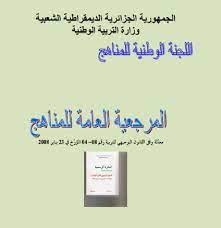 المرجعية العامة للمناهج
إنّها تحدد المعطيات الأولية الضرورية لإعداد المناهج الجديدة:
- أسس المناهج وجذورها الوطنية والعالمية.
- الإطار الذي تكونه الغايات.
- المفاهيم العملية الأساسية، مثل: المنهاج، التعليم والتعّلم، القدرات والكفاءات، الكفاءات العرضية.
والخاصة، المهارة العامة... التي ينبغي ترسيخها لدى التلاميذ في مختلف مراحل المسار.
- ميدان المعارف التي ينبغي إكسابها للمتعّلمين، وتنظيمها في مجالات للمواد.
- أجهزة التقويم والقيادة لمختلف مراحل إعداد وتنفيذ المناهج الجديدة.
وهذه المرجعية التي تشكّل وثيقة توجيهية يكملها الدليل المنهجي الذي يحدد بطريقة عملية كيفيات تصور وإعداد المناهج.
للمرجعيةRieunier تعريف
قدّم Rieunier تعريفا أكثر شمولية للمرجعية إذ يعتبره وصفا للكفاءات، والمهام والمهارات والسلوكات والاتجاهات والمعارف التي ينبغي أن يظهرها المتكون في نهاية تكوينه، فهو دفتر الشروط للتكوين. فالدور الأساسي للمرجعية هو أنّها تسمح بالتواصل السهل بين شركاء التكوين، وتتمثل النوعية الأساسية للمرجعية في وضوحها وسهولة فهمها من جميع الشركاء. (Rieunier, 2014 :131)
البرنامج Programme
يوضح D’Hainaut أنّ "البرنامج" هو من حيث المبدأ، قائمة بالموضوعات التي سيتم تدريسها مصحوبة " بتعليمات منهجية " التي تبررها وتعطي مؤشرات حول الطريقة أو المقاربة التي يعتبرها مؤلفوها الأفضل أو الأكثر وجاهة لتدريس هذه المواد" D’Hainaut, 1977)).
تعريف المرجعية العامة للبرنامج
ويحيلنا مفهوم البرنامج الذي يعتمد غالبا على قائمة من المعارف والمواضيع المستهدفة، 
وهي بدورها منظمة وفق منطق خاص بمجال
معرفي وبمادة تُعتبر معرفة منظّمة ومبنية. 
كما أنّ تنظيم المؤسسة التربوية وعملها ير ّكزان على المعرفة التي ينبغي إيصالها للمتعّلم، ثم يقوم هو بإعادة إنتاجها. 
وكان النموذج المرتبط بهذا التنظيم موسوعيا من خلال الإنسان         « الجاهل » في مقابل الإنسان « العارف »
المقرر syllabus
وثيقة مكتوبة، من بضع صفحات التي ينبغي أن يجد فيها المرء جميع المعلومات المفيدة المتعلقة بالدرس وتنظيمه البيداغوجي.
إنّها خطة للأنشطة البيداغوجية التي تعرض نوايا الأستاذ لعملية (تعليم، تعلّم، تقويم).
وتعرّف الطريقة التي يتم بها تنظيم الأنشطة البيداغوجية للدرس في الفضاء والزمان ". (CEFES,2010)
هندسة المنهاج والانفجار المعرفي
المهارات الضرورية في العصر الرقمي
المحتوى
المهارات الخاصة بعصر الرقمنة حسبA.W.Tony Bates
حدد Bates مجموعة مهارات أساسية لمواجهة مجتمع المعرفة والانفجار المعرفي نلخصها فيما يلي:
1. استعدادات التواصل:     Les aptitudes à communiquer
2. القدرة على التعلّم بشكل مستقل
La capacité d’apprendre de facon autonome
3. الأخلاق والمسئولية L’éthique et la responsabilité 
ترتبط خاصة ببناء الثقة خاصة مع الشبكات الاجتماعية غير الرسمية
4.العمل الجماعي بمرونةle travail en équipe et souplesse
يتطلب تجميع المعرفة الجماعية وحل المشكلات المرونة عند التنفيذ وكذا العمل الجماعي الجيّد لإكمال المهام أو لحل المشكلات التي قد تتجاوز حدود وصف المهنة الضيق، ولكن التي تزال أساسية لتحقيق  النجاح.
5.القدرة على التفكيرLa capacité de       raisonnement
6. المهارات الرقمية Les habiletés numériques
استخدام التكنولوجيا الرقمية ينبغي دمجها في قاعدة المعرفة الخاصة بالمادة وكذا العمل على تقييمها.
7.إدارة المعلوماتGestion des connaissances
تتم من خلال:
 كيفية تحليل وتطبيق ونشر وتقييم المعلومات داخل سياق معيّن. فهذه المهارة سيحتاج الخريجون إلى استخدامها طوال حياتهم.